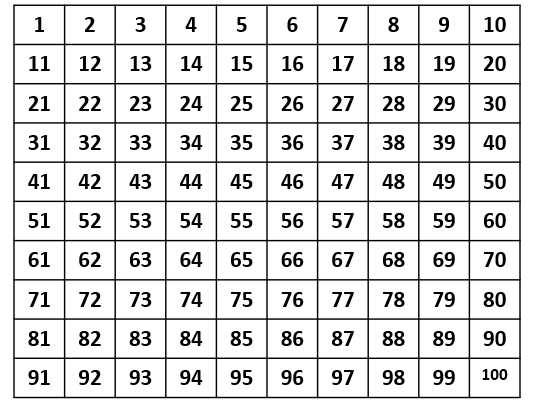 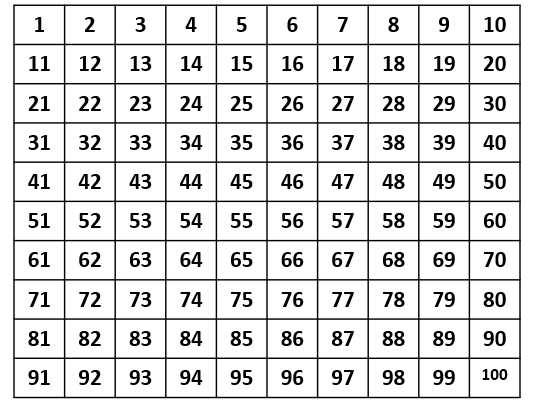 daily count
The following slides are intended to support collaborative or group counting
Teachers should adapt to suit the needs of their learners, including further examples or different images
Teachers may wish to record a voice-over so that pupils can hear the sound of each number
0     5     10    15   20   25   30   35   40   45   50   55   60   65   70   75   80   85   90   95   100
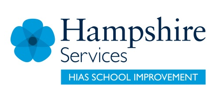 daily count
in 12s up to 12 x 12
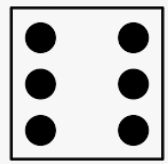 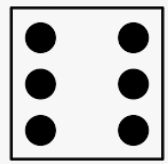 0     12   24   36    48   60    72   84   96  108 120 132  144
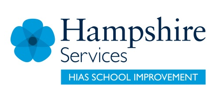 twelve
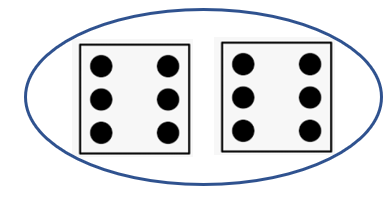 0     12   24   36    48   60    72   84   96  108 120 132  144
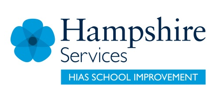 twenty four
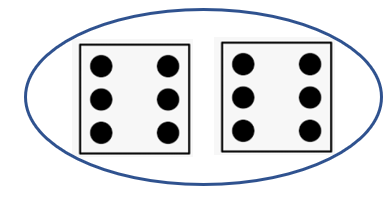 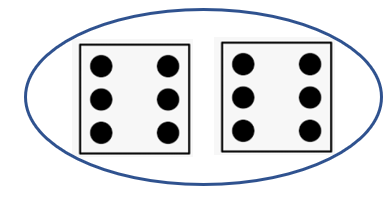 0     12   24   36    48   60    72   84   96  108 120 132  144
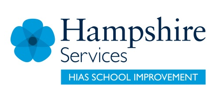 thirty six
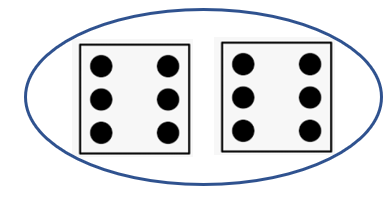 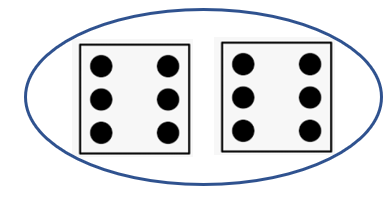 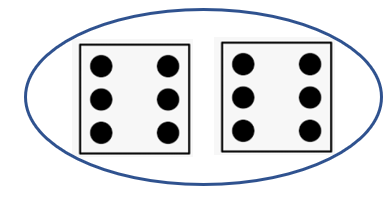 0     12   24   36    48   60    72   84   96  108 120 132  144
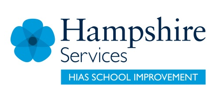 forty eight
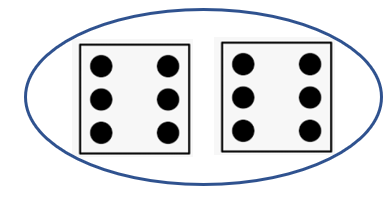 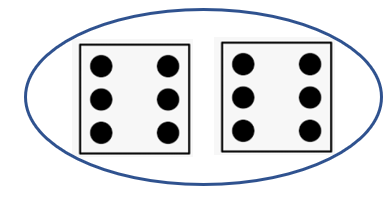 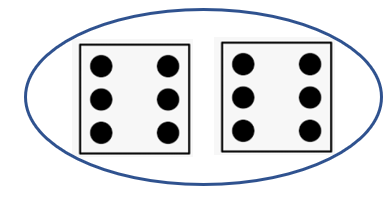 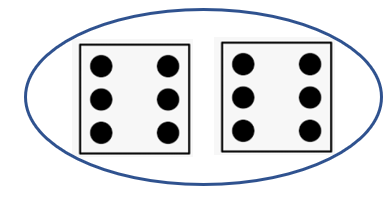 0     12   24   36    48   60    72   84   96  108 120 132  144
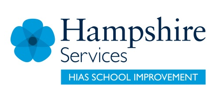 sixty
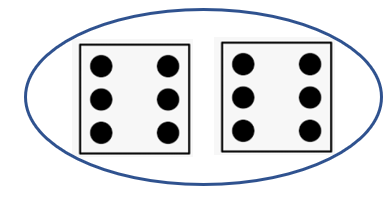 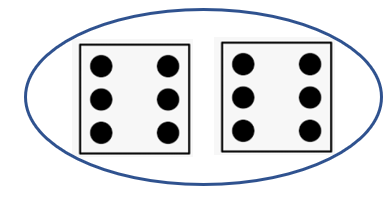 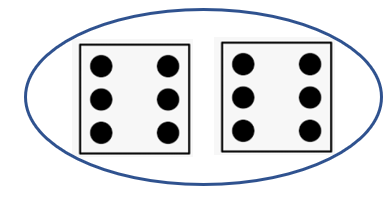 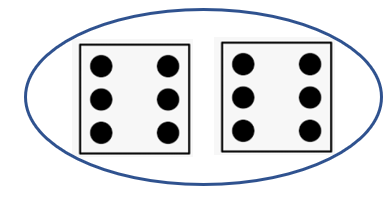 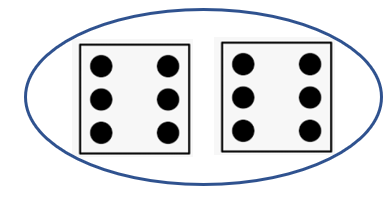 0     12   24   36    48   60    72   84   96  108 120 132  144
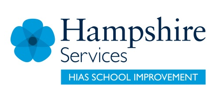 seventy two
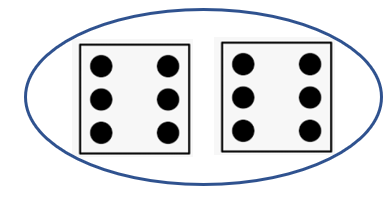 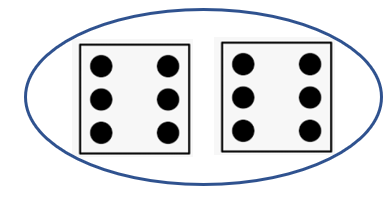 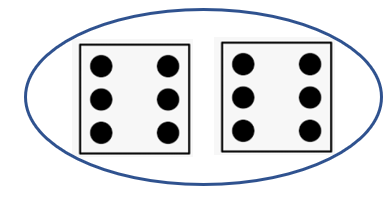 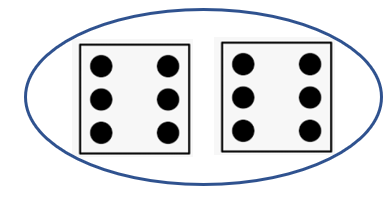 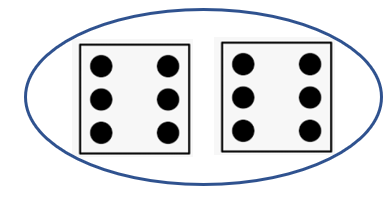 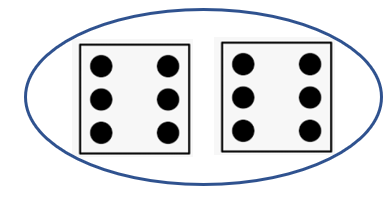 0     12   24   36    48   60    72   84   96  108 120 132  144
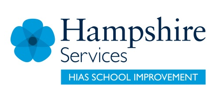 eighty four
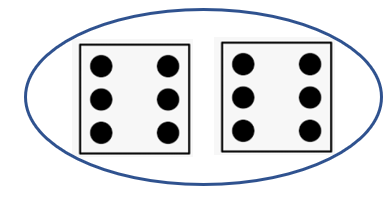 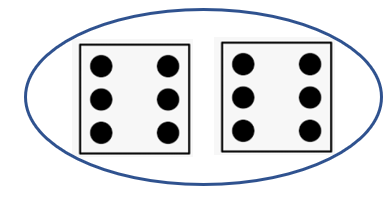 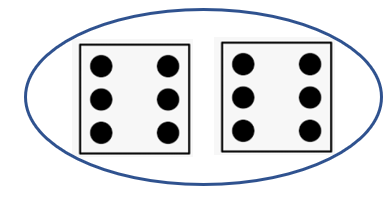 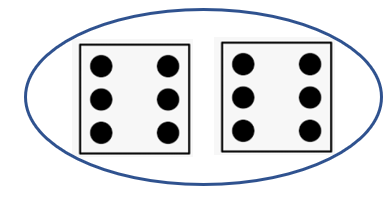 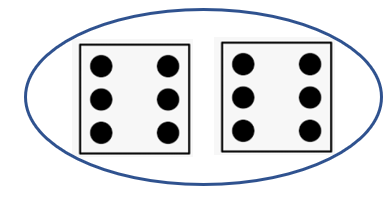 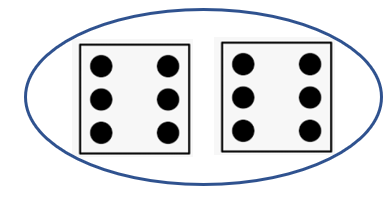 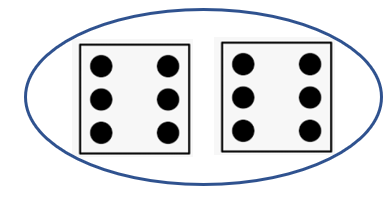 0     12   24   36    48   60    72   84   96  108 120 132  144
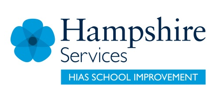 ninety six
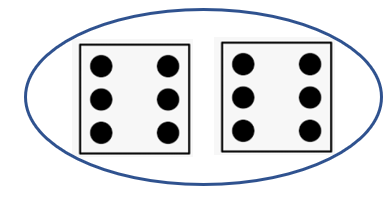 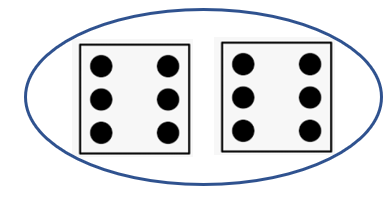 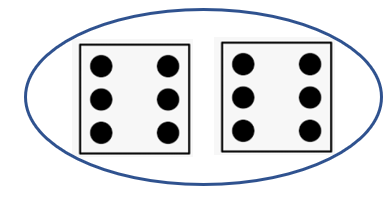 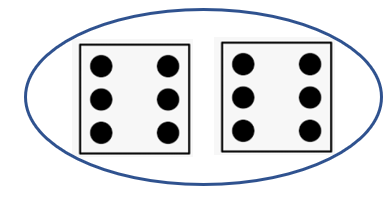 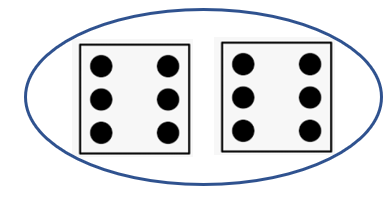 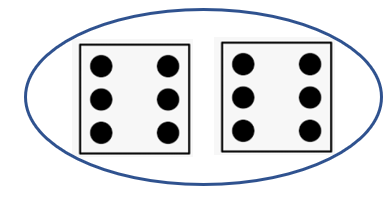 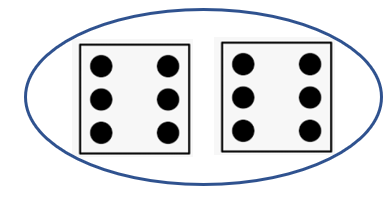 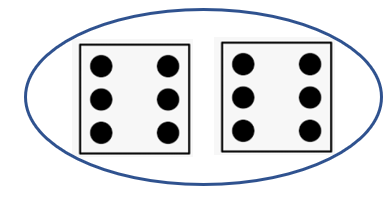 0     12   24   36    48   60    72   84   96  108 120 132  144
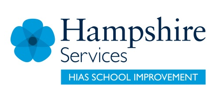 one hundred and eight
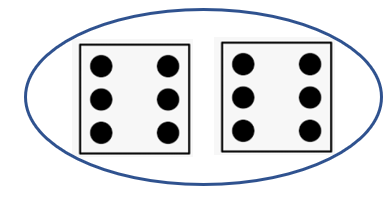 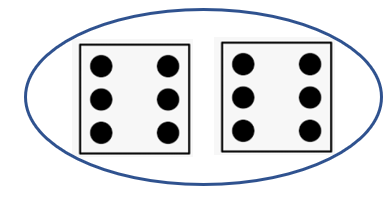 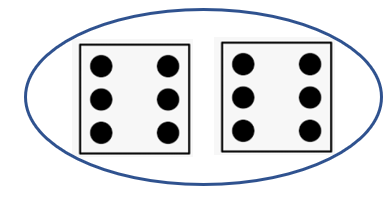 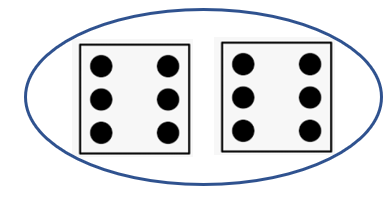 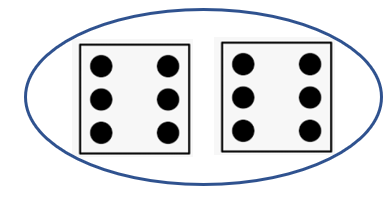 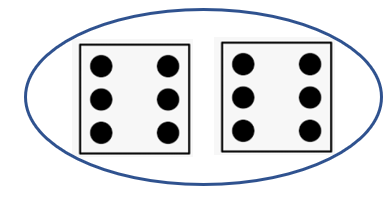 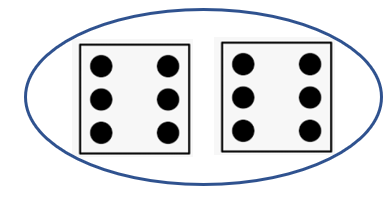 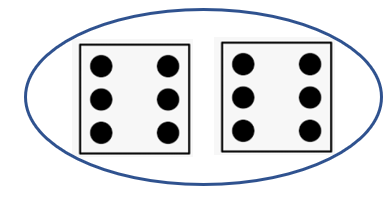 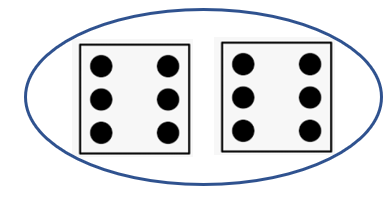 0     12   24   36    48   60    72   84   96  108 120 132  144
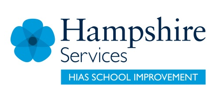 one hundred and twenty
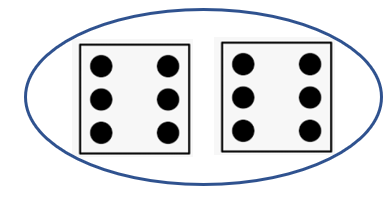 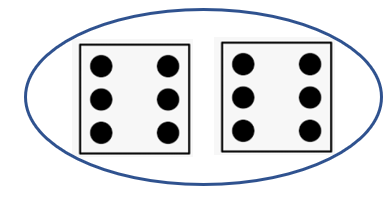 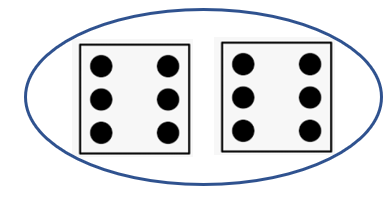 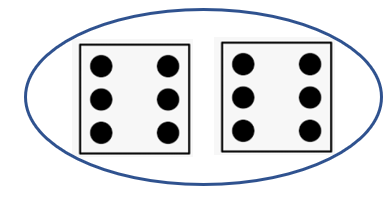 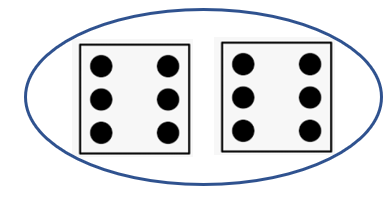 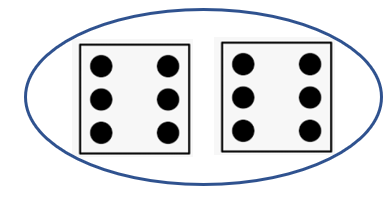 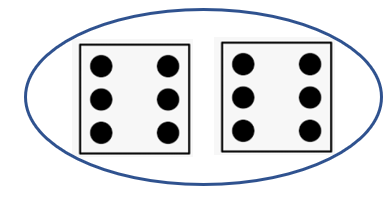 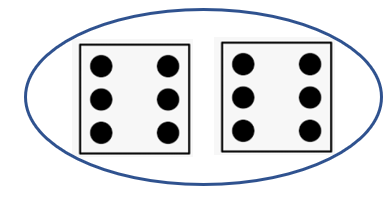 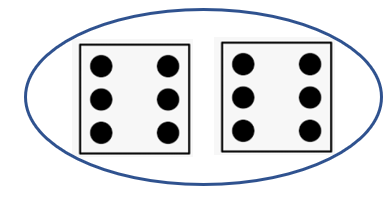 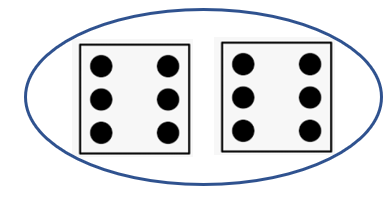 0     12   24   36    48   60    72   84   96  108 120 132  144
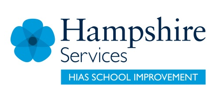 one hundred and thirty two
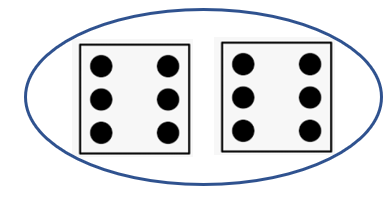 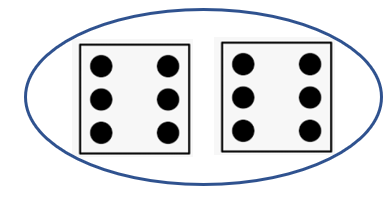 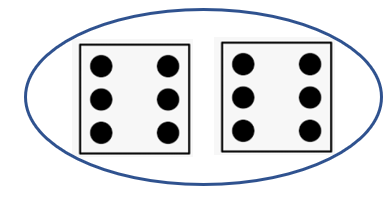 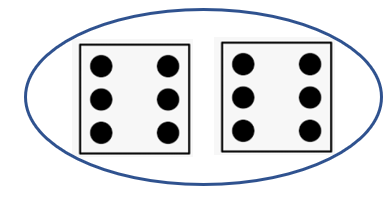 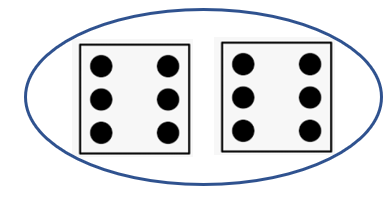 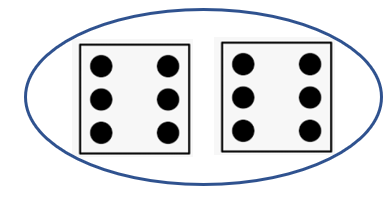 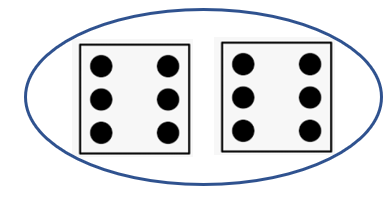 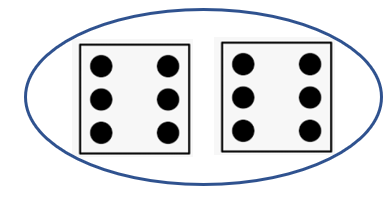 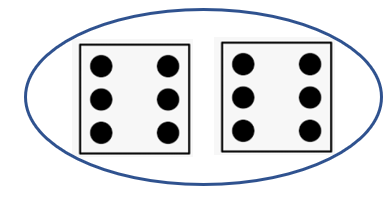 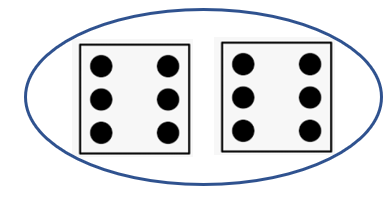 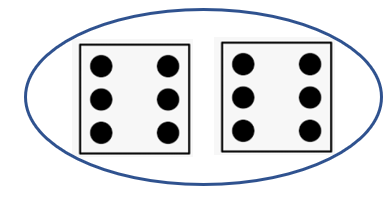 0     12   24   36    48   60    72   84   96  108 120 132  144
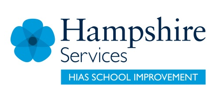 one hundred and forty four
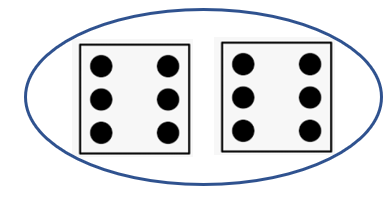 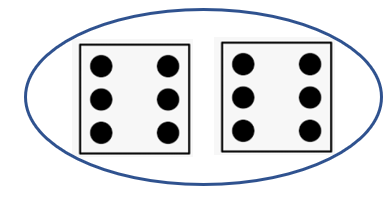 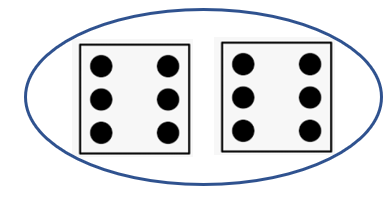 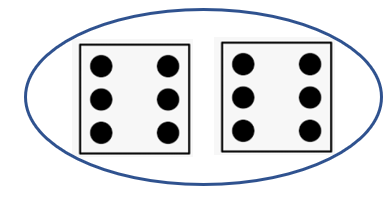 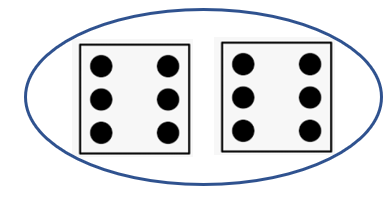 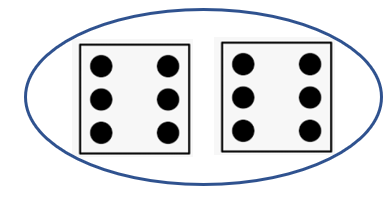 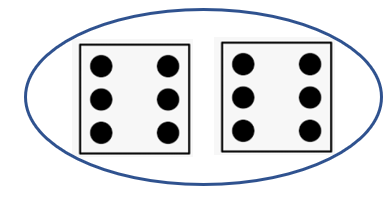 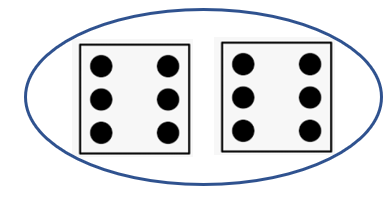 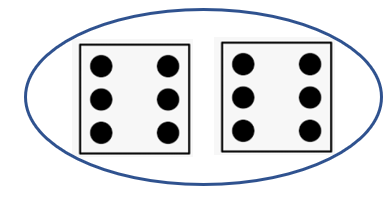 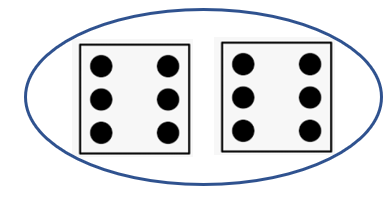 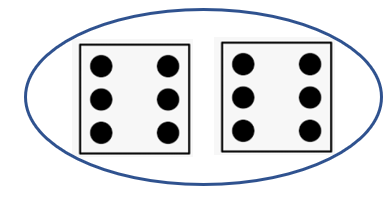 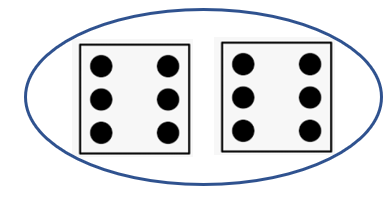 0     12   24   36    48   60    72   84   96  108 120 132  144
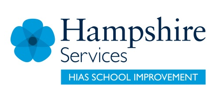 What is the next step of 12 ?
Keep counting !
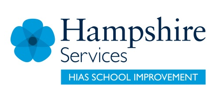